Istat and household data: 
the past and the future

Giorgio Alleva 
President of the Italian National Institute of Statistics
The Bank of Italy’s Analysis of Household Finances
Rome, 4 December 2015
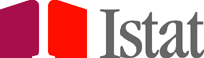 Outline
The past
Overview of Istat’s household data production
The future
A new European framework
Istat’s strategy for building an integrated system of household surveys
Challenges ahead
The Bank of Italy’s Analysis of Household Finances
Rome, 4 December 2015
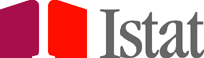 The past: overview of Istat’s household data production
Labour Force Survey
1954
Survey on household income
1968
Survey on household consumption
1973
Multipurpose social surveys
1993
European Commission Household Panel
1994
EU-Statistics on income and living conditions
2004
Household budget survey
2014
Today 4 sample surveys, 200,000 households, nearly 10,000 variables
The Bank of Italy’s Analysis of Household Finances
Rome, 4 December 2015
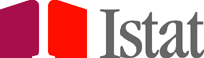 The future: a new European framework
Now: assemblage of fragmented domain-specific regulations, not always harmonized
For the future: a new strategy based on multiple data sources and cross-cutting integration of existing surveys
Massive adoption of administrative data for the production of official statistics
A re-engineering of the system of social statistics
Goals:
to minimize redundancy and the burden on respondents
to increase data quality and detail
The Bank of Italy’s Analysis of Household Finances
Rome, 4 December 2015
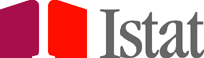 The future: Istat’s strategy for social surveys
Building an integrated system of household surveys. Two scenarios:
Ex-post harmonization of concepts and definitions on existing surveys
Ex-ante integration of the system of social statistics: making the system more flexible. A two-phase sample survey:
First phase: a limited set of structural core variables on
	a sample of households (sex, age, household composition, …)
Second phase: information on specific socio-economic variables
	on a number of sub-samples of households
For NSIs: moving away from a fragmented stovepive approach towards a more complex architecture
From micro to macro data: new measures of wellbeing and disparities in a framework consistent with the system of national accounts
The Bank of Italy’s Analysis of Household Finances
Rome, 4 December 2015
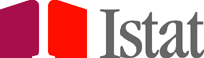 Challenges ahead
Three key challenges:
to strengthen the collaboration with the scientific community
to increase the availability of detailed data for policy makers
to capture at the micro level the interactions among households and firms
The Bank of Italy’s Analysis of Household Finances
Rome, 4 December 2015
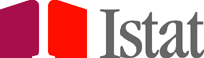